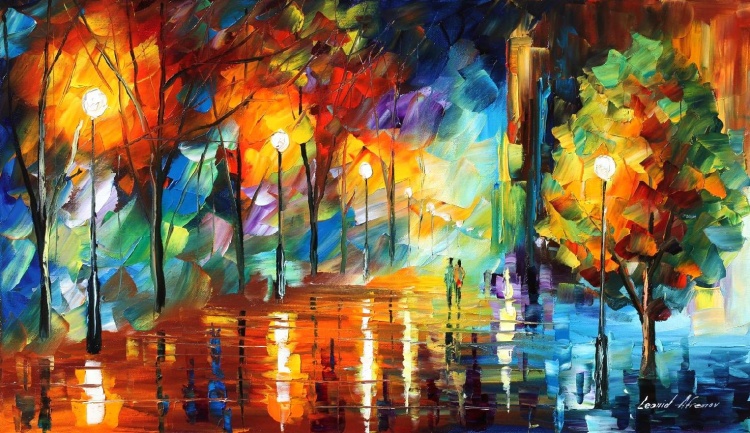 Симфонический оркестр
Симфоническая сказка С.С. Прокофьева 
«Петя и волк»
Группы
Деревянно-духовые инструменты
Группы оркестра
Струнные инструменты
Медно-духовые инструменты
Ударные инструменты
Рояль, арфа
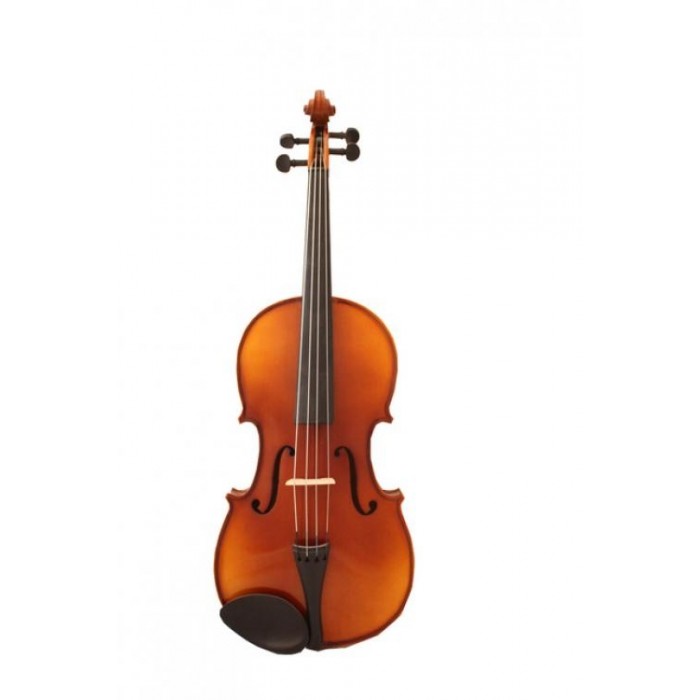 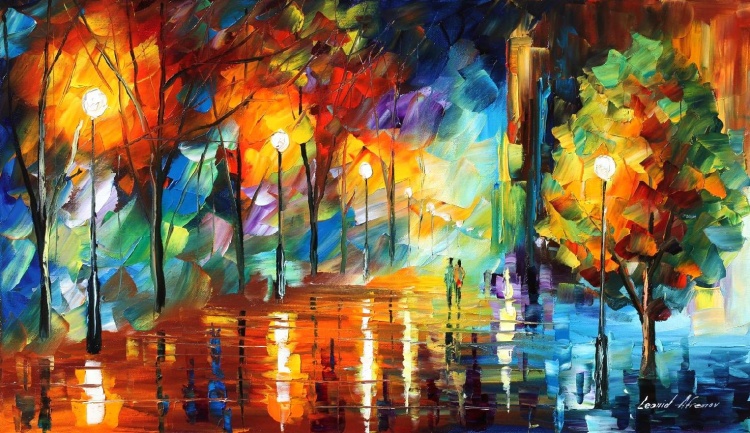 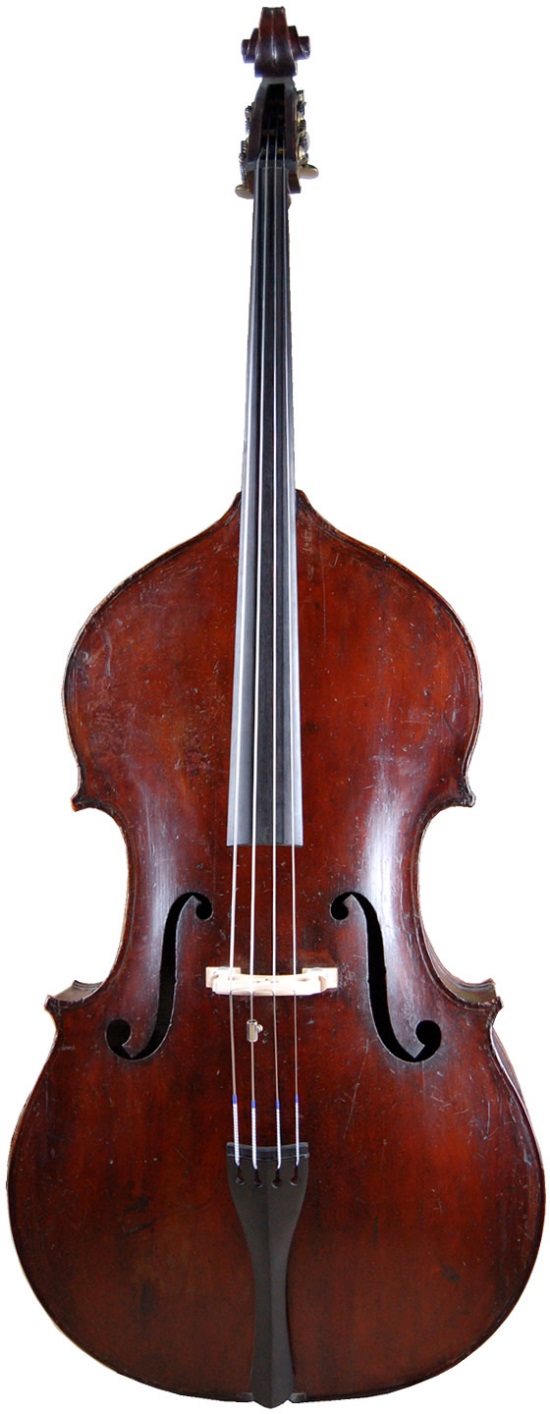 скрипка
контрабас
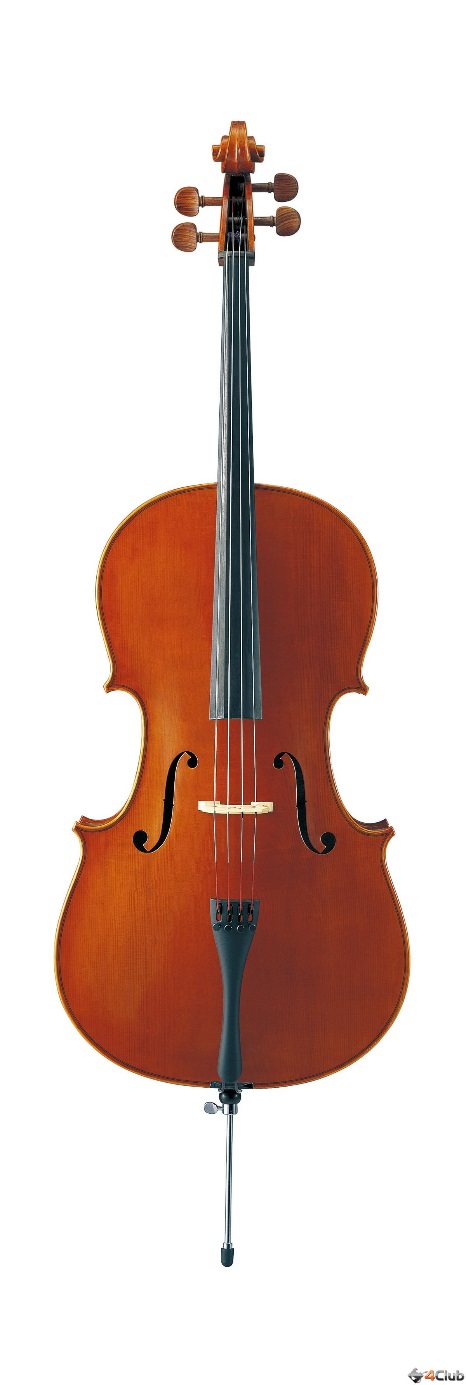 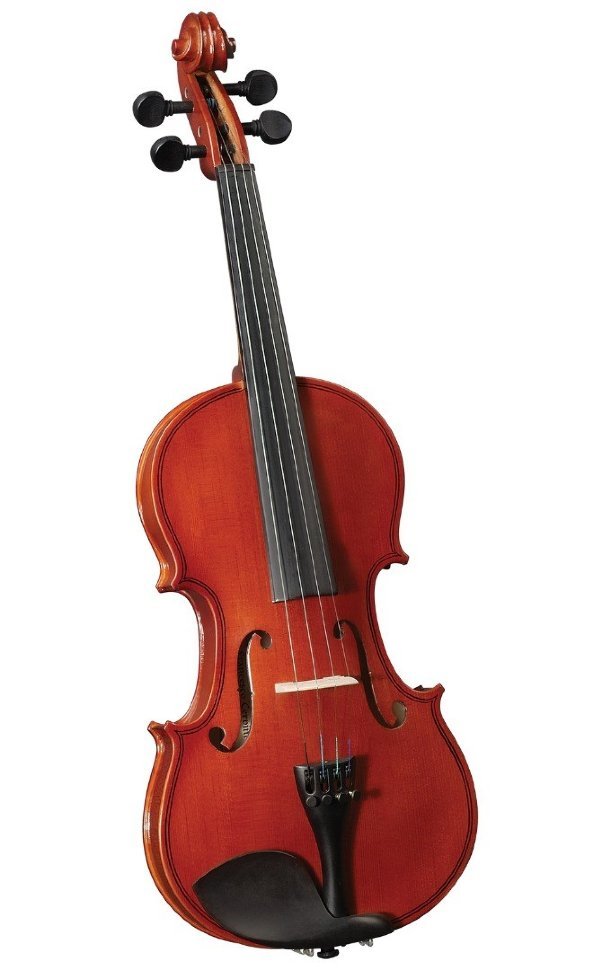 альт
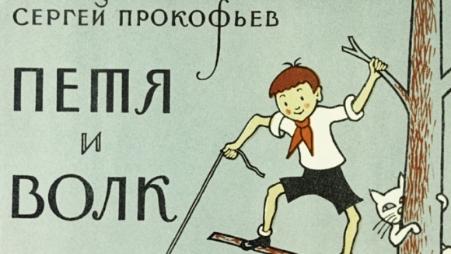 виолончель
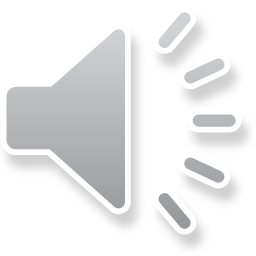 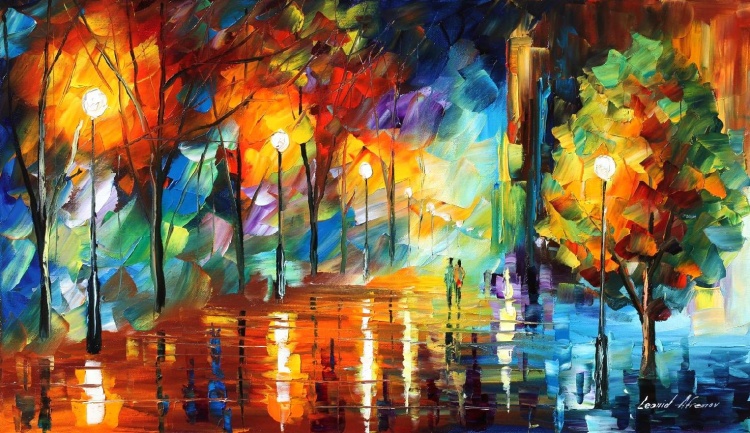 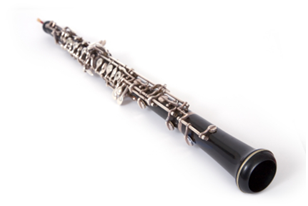 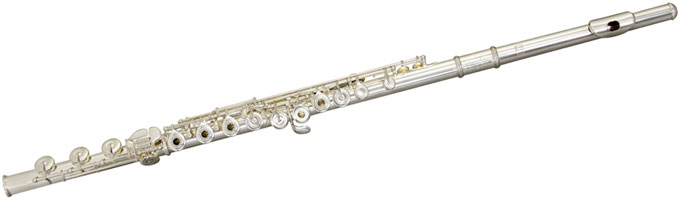 гобой
флейта
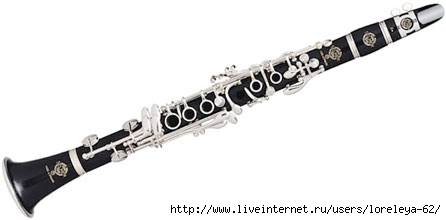 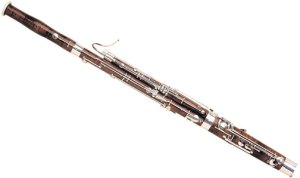 кларнет
фагот
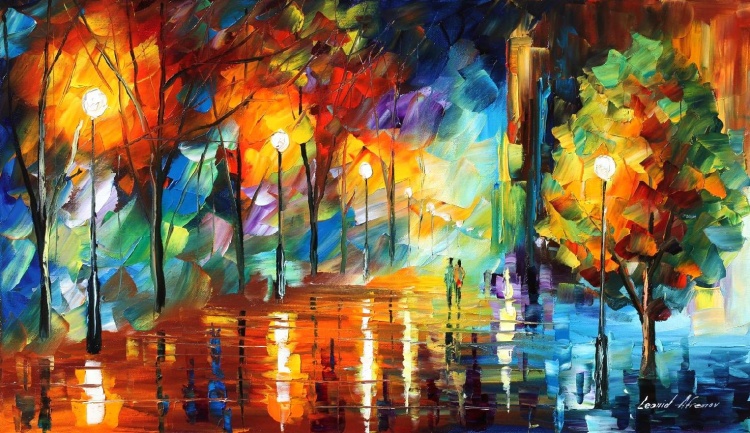 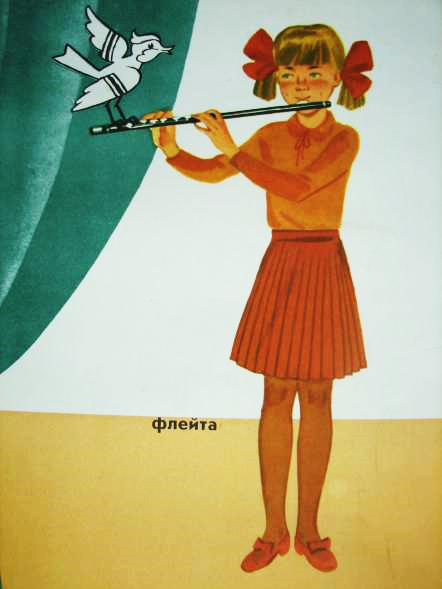 птичка
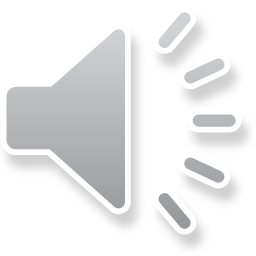 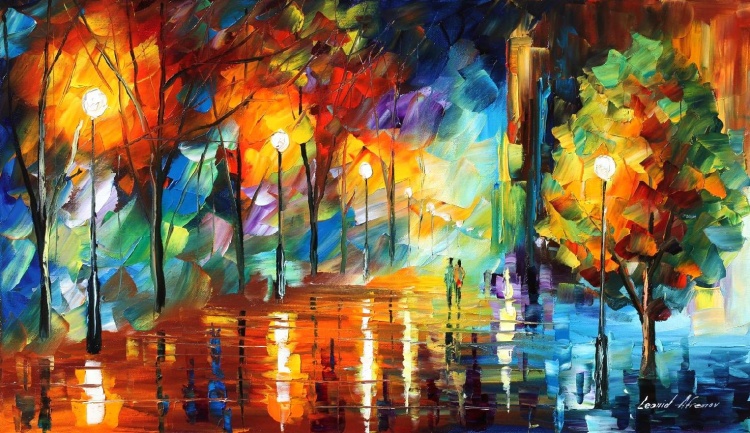 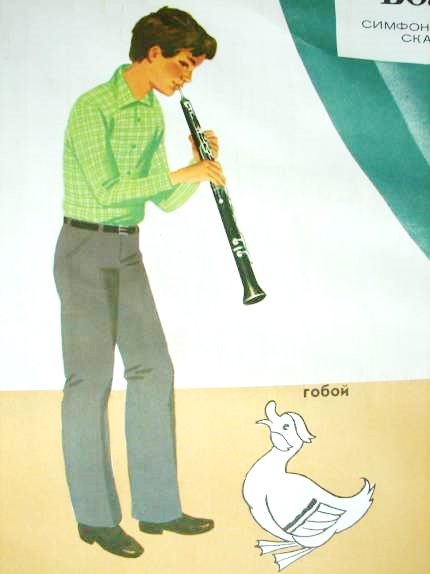 утка
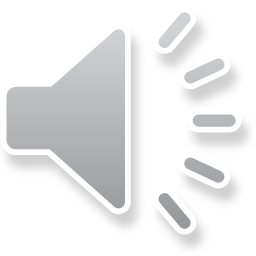 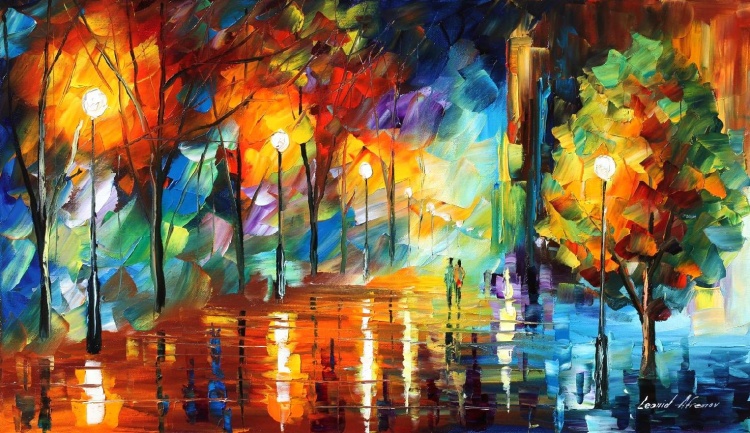 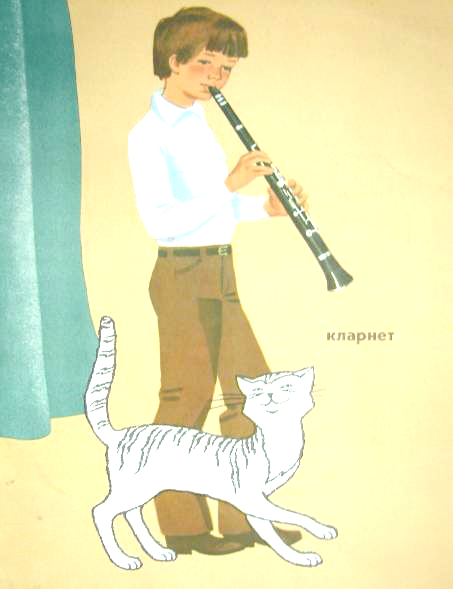 кошка
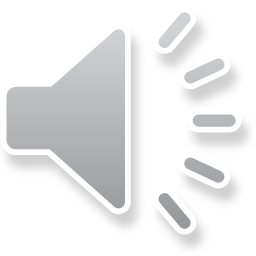 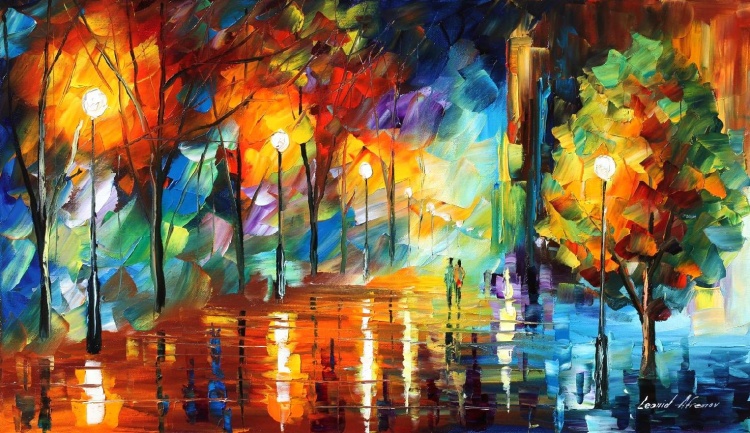 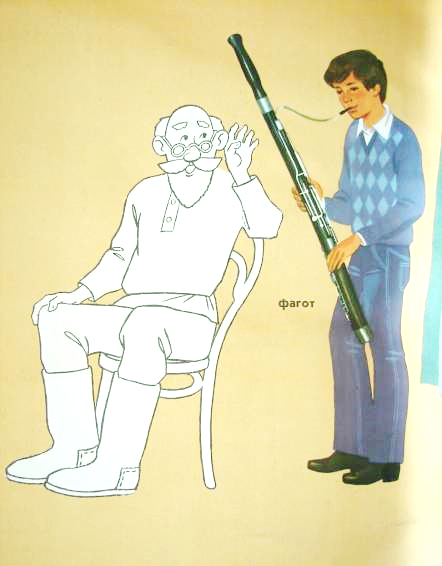 дедушка
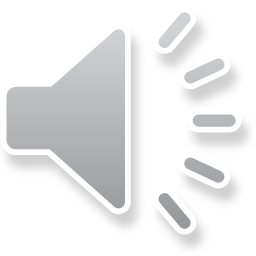 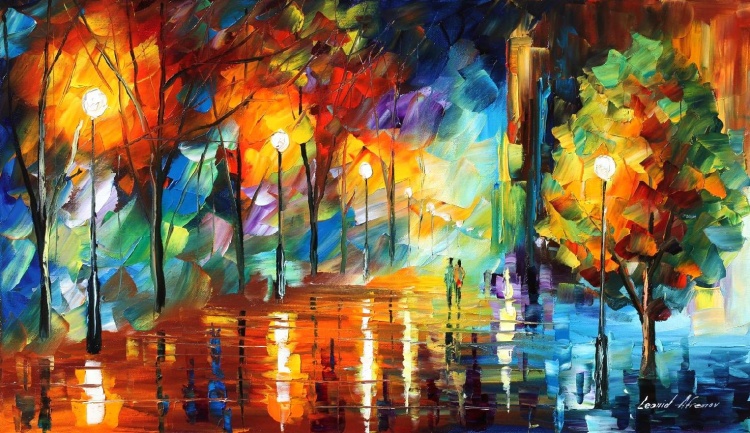 тромбон
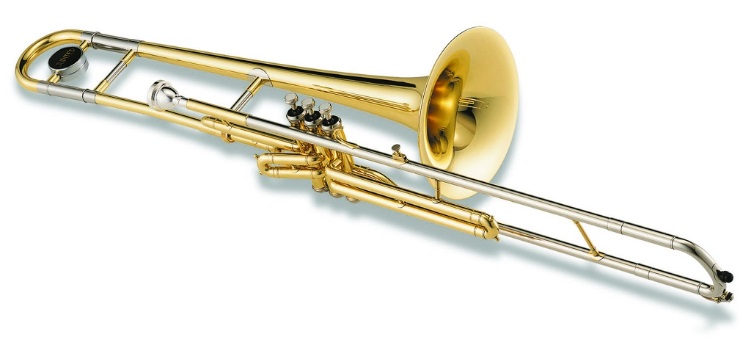 туба
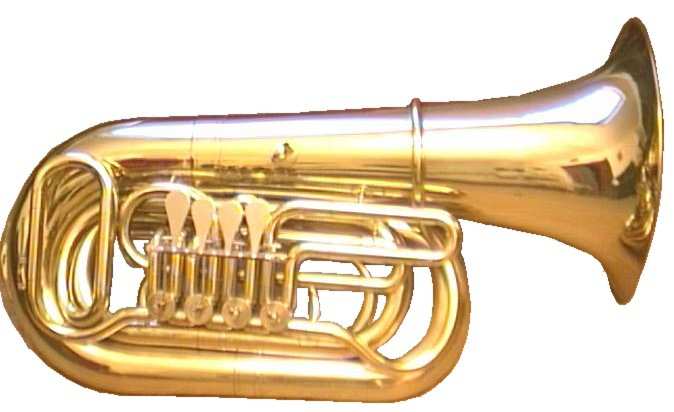 валторна
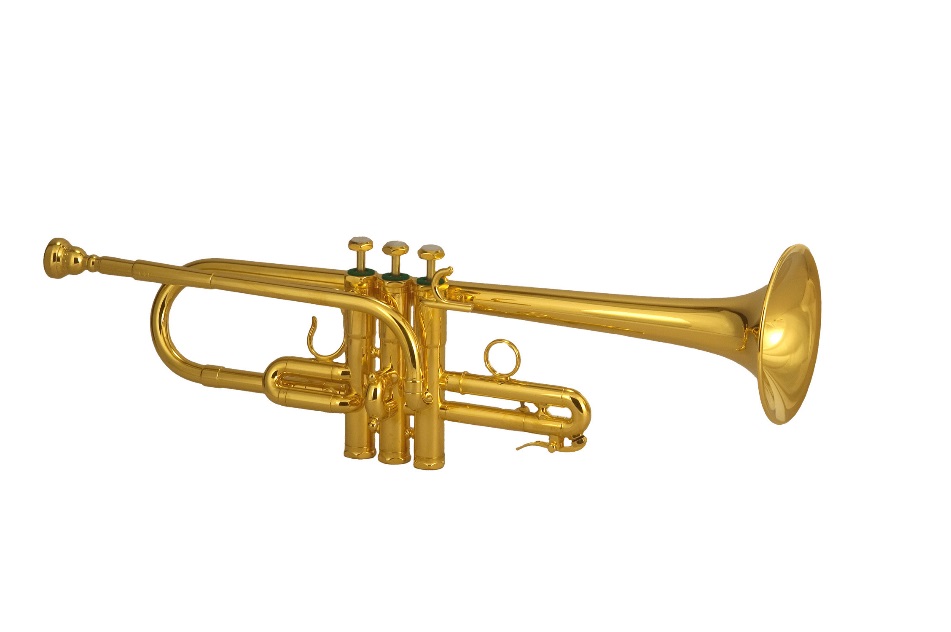 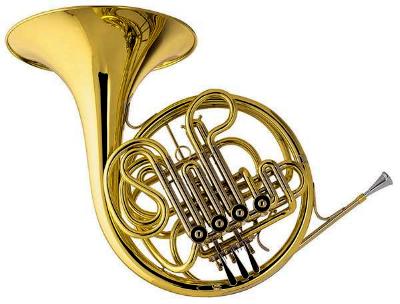 труба
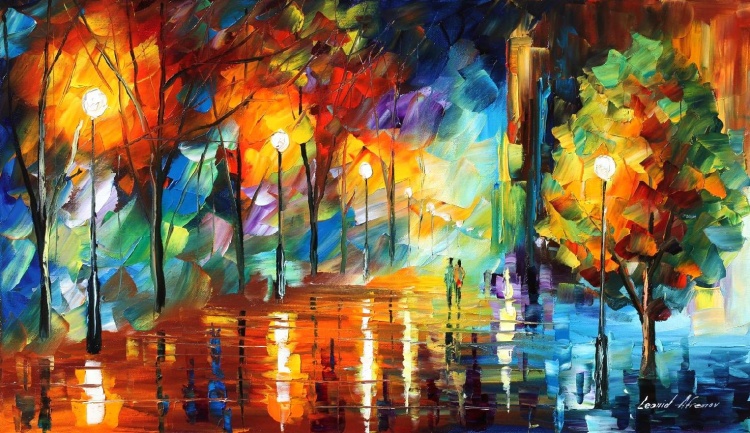 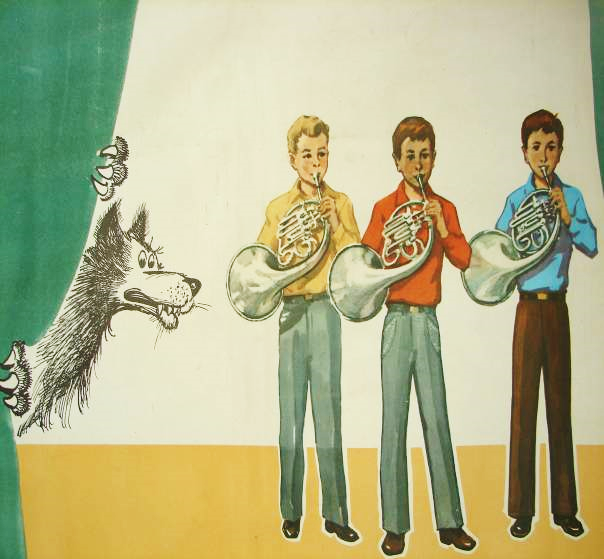 волк
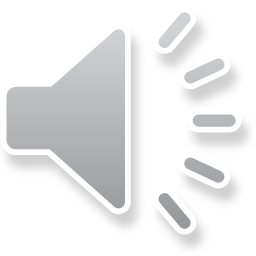 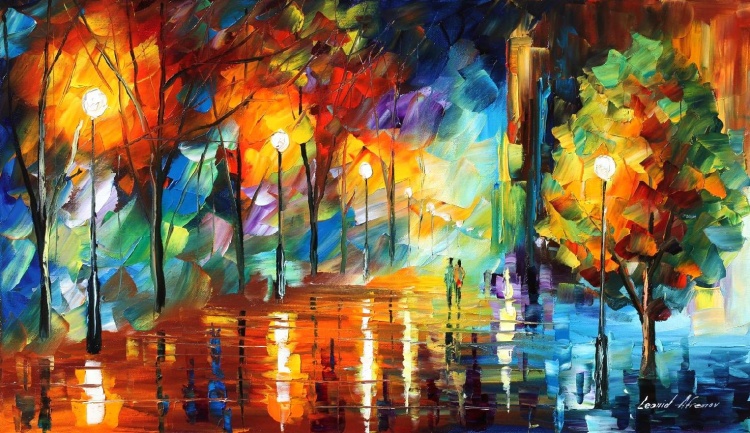 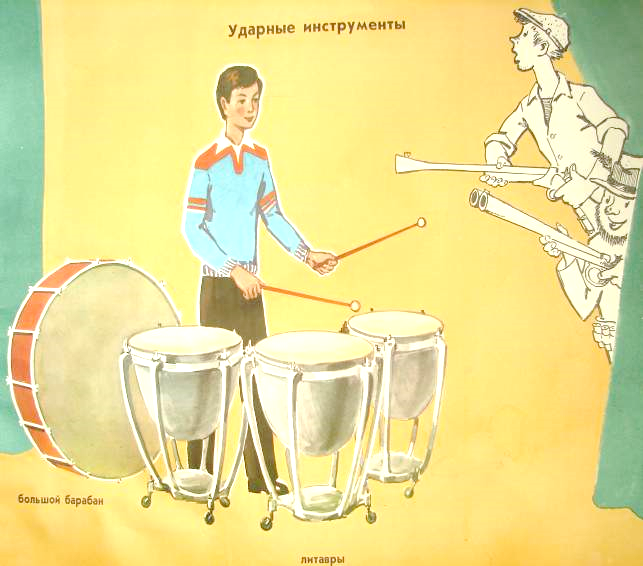 охотники
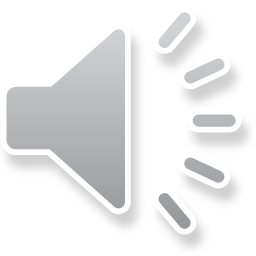 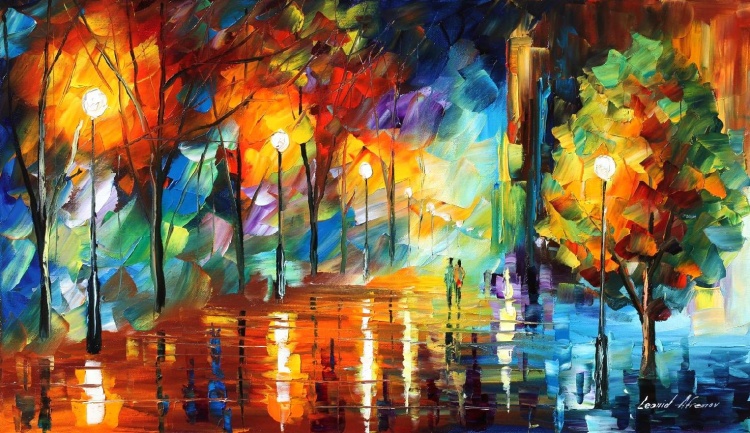 Проверь себя
кларнет
гобой
струнный квартет
флейта
валторны
фагот
литавры и барабан
пионер Петя
  кошка
  дедушка
  охотники 
  утка
  птичка
  волк